Лэпбук - как средство 
развития познавательных способностей воспитанников.
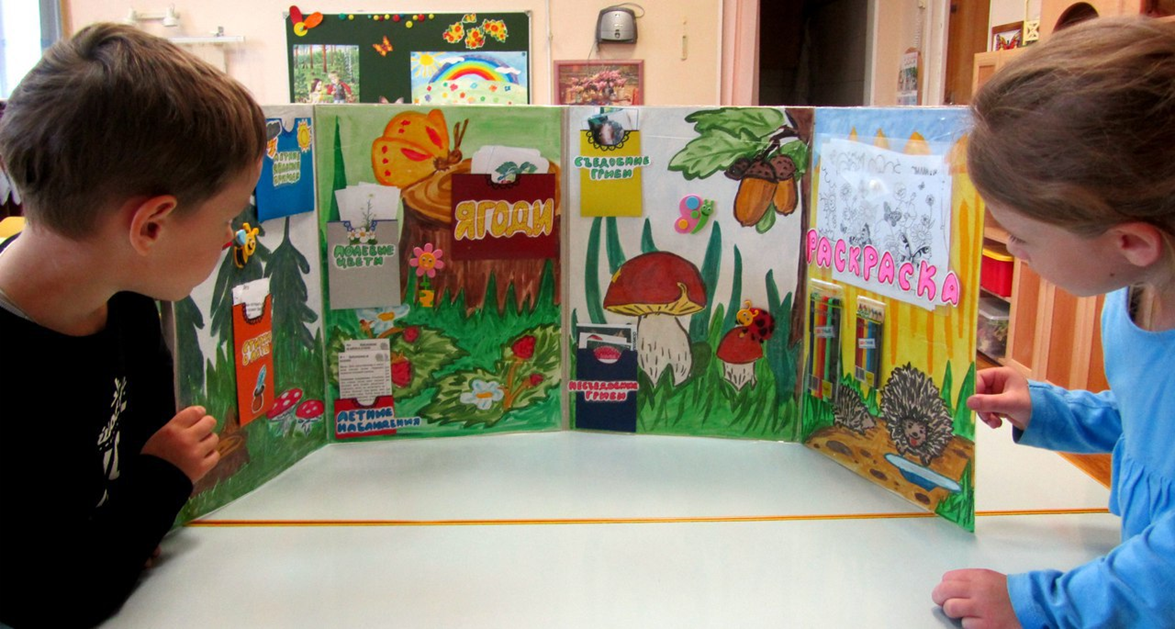 Федеральный государственный стандарт дошкольного образования (ФГОС ДО) ориентирует нас, педагогов, на создание благоприятных условий для развития воспитанников в соответствии с их возрастными и индивидуальными особенностями и склонностями, развития способностей и творческого потенциала каждого ребенка как субъекта отношений с самим собой, другими детьми, взрослыми и окружающим миром.
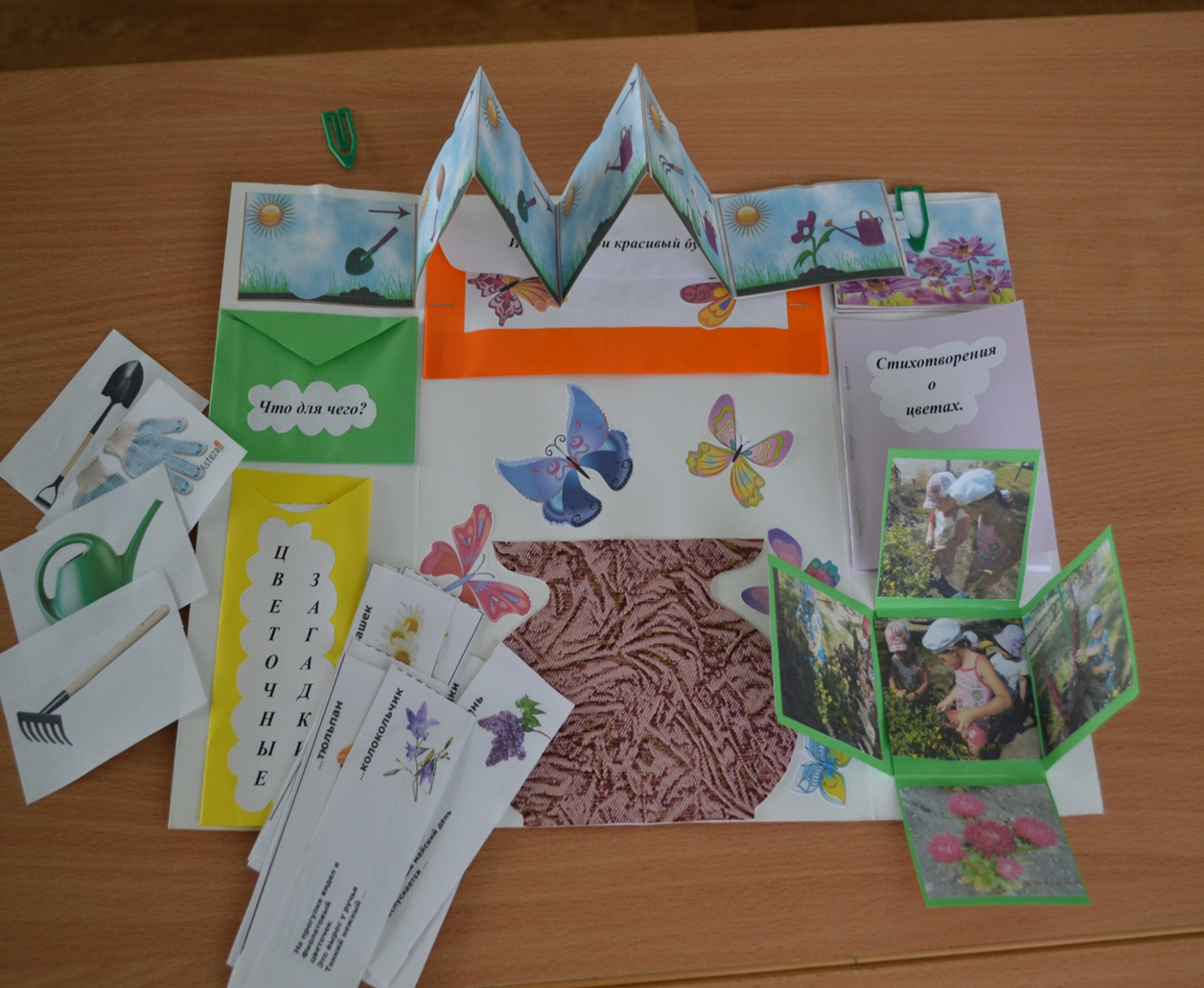 Что такое лэпбук?
Лэпбук –  сравнительно новое средство обучения.
   Впервые создавать лэпбуки начали американцы.
 В переводе означает- наколенная книга, дословно lap –колени,  book – книга.
Лэпбук - интерактивная,  тематическая  папка, которая   содержит в себе множество кармашков, окошечек, книжек раскладушек, по разному раскрывающихся,  способствует развитию мелкой моторики воспитанников.
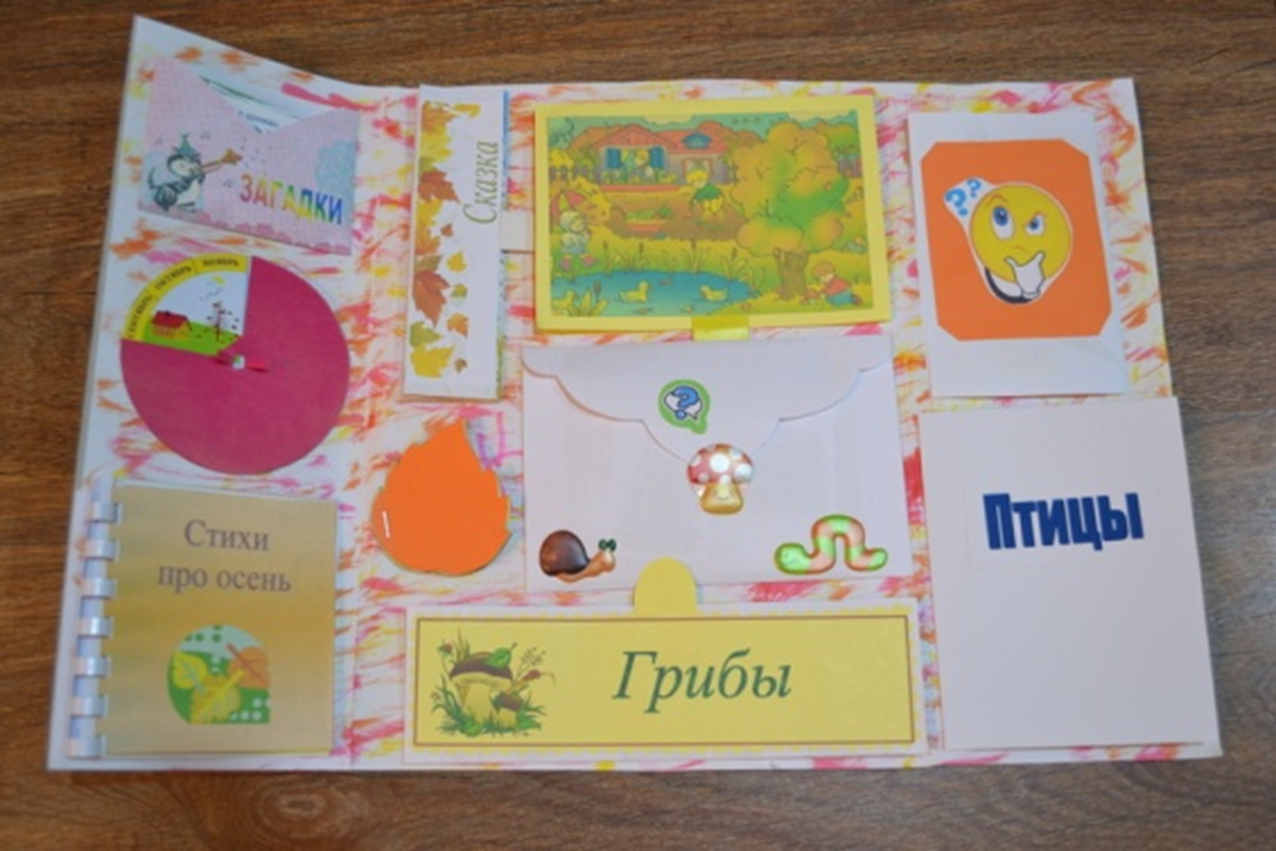 Лепбук отвечает требованиям ФГОС ДО к предметно-развивающей среде: 
- информативен; 
- полифункционален: способствует развитию творчества, воображения. Пригоден к использованию одновременно группой детей (в том числе с участием взрослого как играющего партнера);
- Обладает дидактическими свойствами; 
- является средством художественно-эстетического развития ребенка, приобщает его к миру искусства; 
Вариативен (есть несколько вариантов использования каждой его части);
 Его структура и содержание доступно воспитанником дошкольного возраста; 
Обеспечивает игровую, познавательную, исследовательскую и творческую активность всех воспитанников.
Использование лэпбука решает следующие задачи:- Формирование познавательных интересов и познавательных действий ребёнка в различных видах деятельности;- Обогащение развивающей образовательной среды, которая представляет собой систему условий социализации и индивидуализации детей;- Оказание помощи ребёнку по своему желанию организовать информацию по изучаемому объекту или теме и лучше понять и запомнить материал;- Повторение пройденного (в любое удобное время ребёнок просто открывает лэпбук и с радостью повторяет пройденное, рассматривая сделанную своими же руками книжку);- Формирование умения ребёнка самостоятельно собирать и организовывать информацию;- Обеспечение индивидуализации образовательного процесса (лэпбук позволяет выбрать задание под силу каждому);Организация самостоятельной деятельности.
Лэпбук обеспечивает:
построение образовательной деятельности на основе взаимодействия взрослых с детьми, ориентированного на интересы и возможности каждого ребенка;
развитие любознательности, познавательной мотивации и образовательной активности;
развитие воображения, творческой активности и инициативы, в том числе речевой;
возможность выбора детьми материалов, видов активности, участников совместной деятельности и общения;
создание условий для участия родителей в образовательной деятельности.
Лэпбук – вид совместной  деятельности взрослого и ребенка
Лэпбук отвечает основным тезисам партнёрской деятельности взрослого с детьми.
Это - включенность воспитателя в деятельность наравне с детьми;
- добровольное присоединение дошкольников к деятельности (без психического и дисциплинарного принуждения);
- свободное общение и перемещение детей во время деятельности (при соответствии организации рабочего пространства);
- открытый временной конец деятельности (каждый работает в своем темпе).

Создание лэпбука - эффективное средство для привлечения родителей к сотрудничеству. 

Родители обеспечивают поддержку:
 организационную (экскурсии, походы)
 техническую (фото, видео)
 информационную (сбор информации для лэпбука)
 мотивационную (поддерживание интереса,    уверенности в успехе)
Лэпбук привлекает совей необычной формой, ярким цветом и разнообразием материала. Каждый лэпбук уникален, нет правильного или неправильного метода его создания.Работа над лэпбуком достаточно разнообразна, опирается на принцип "ничего готового детям" и создает условия для совершения самостоятельных, пусть и незначительных пока, открытий. Очень важно создать для каждого ребенка ситуацию успеха и показать значимость вклада каждого ребенка в большое общее дело.
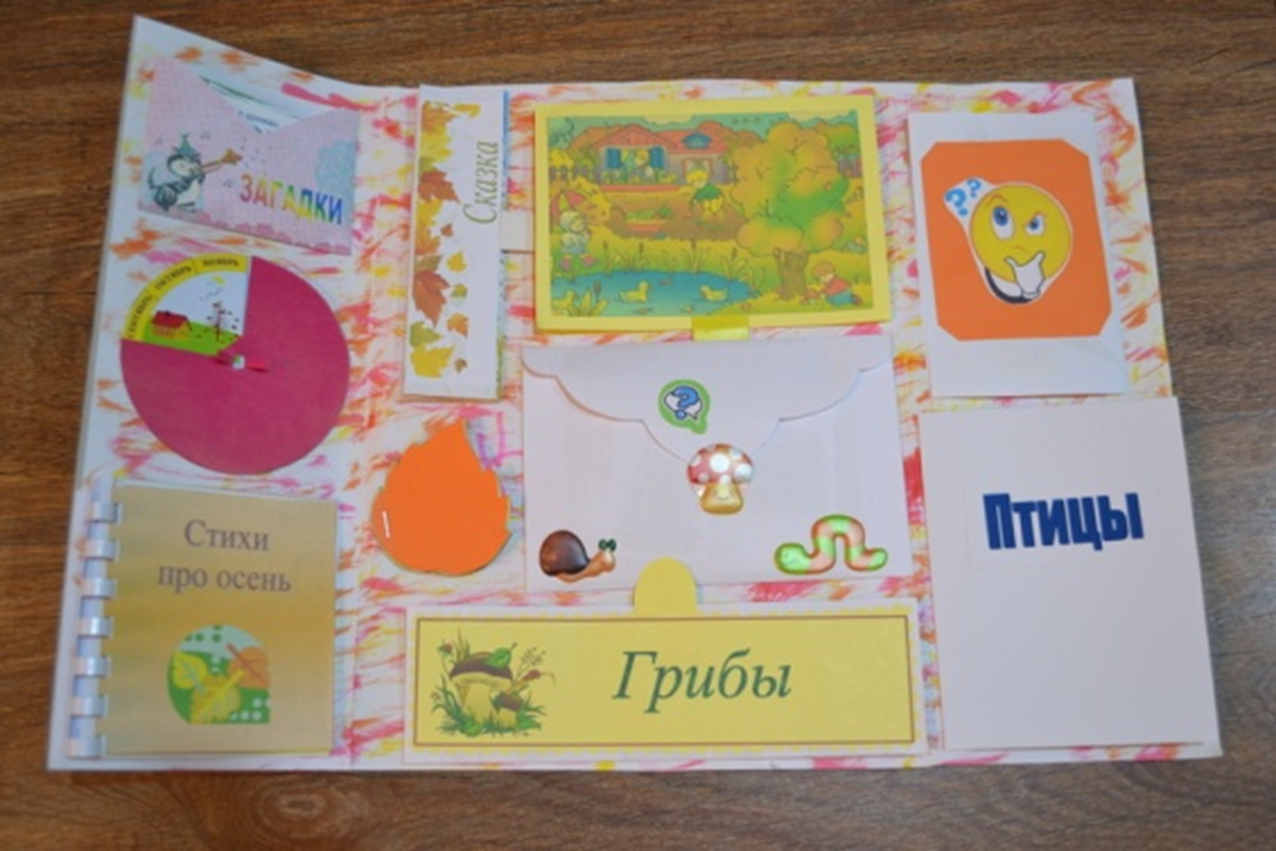 Подводя итог, можно сказать, что плюсы работы над созданием лэпбука неоспоримы. Создание лэпбука позволяет всесторонне смотреть на проблему, ставить задачи и решать их, творчески подходя к вопросу организации, подбору информации и способов ее оформления.  Так же создание лэпбука обеспечивает развитие ребенка в 5 взаимодополняющих образовательных областях, дает возможность для его позитивной социализации, личностного развития, развития инициативы и творческих возможностей на основе сотрудничества со взрослыми и сверстниками.
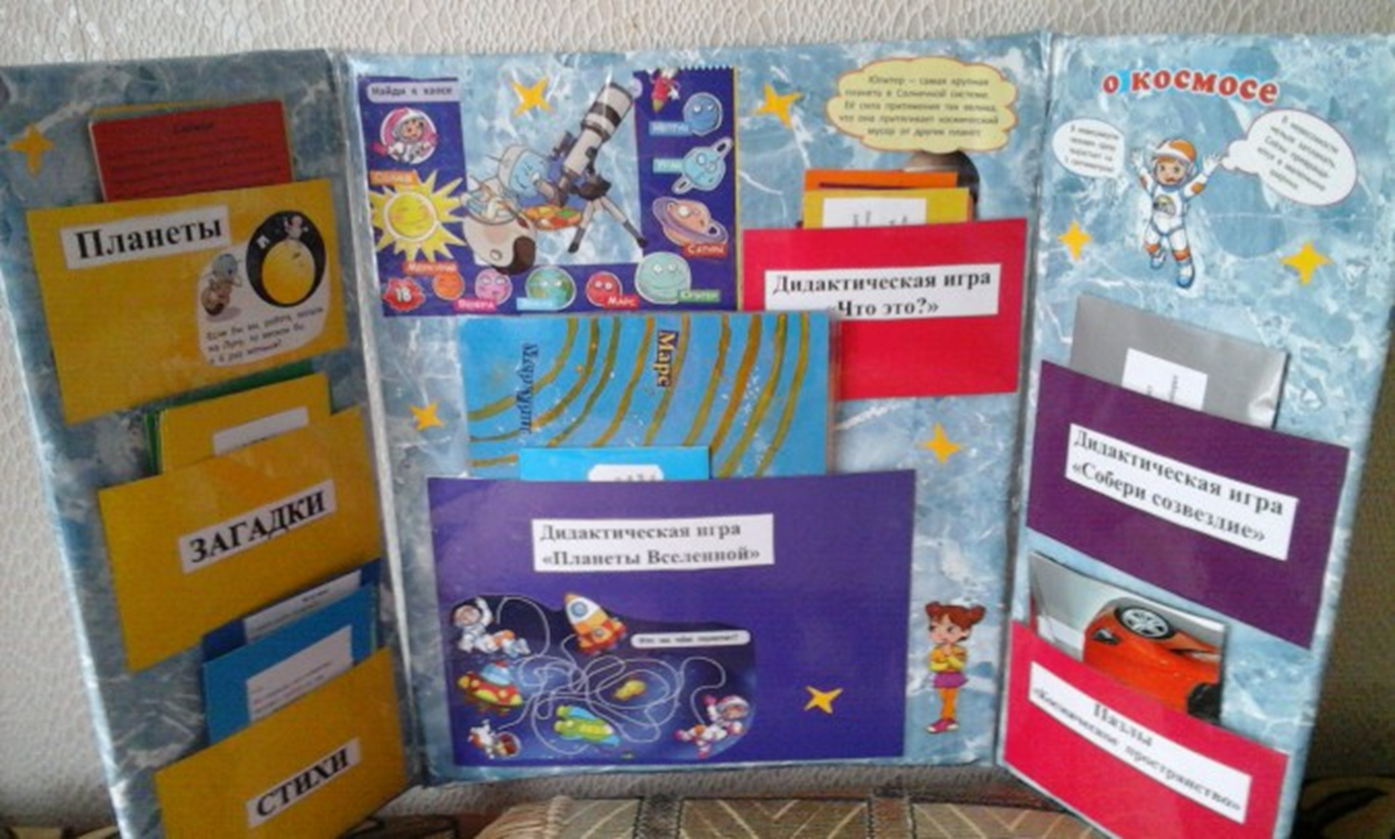 Спасибо за внимание!
Зачем нужен лэпбук?

1. Помогает ребенку по своему желанию организовать информацию по изучаемой теме,  лучше понять и запомнить материал (особенно если  ребенок визуал).

2. Это отличный способ для повторения пройденного. В любое удобное время ребенок просто открывает лэпбук и с радостью повторяет пройденное, рассматривая сделанную своими же руками книжку.

3. Ребенок научится самостоятельно собирать и организовывать информацию.

4. Лэпбук хорошо подходит для занятий в группах, где одновременно обучаются дети разных возрастов. 
Можно выбрать задания под силу каждому (для малышей – кармашки с карточками или фигурками животных, например, а старшим детям – задания, подразумевающие умение писать и т.д. и сделать такую коллективную книжку.)

5.  Создание   лэпбука является  одним  из видов совместной деятельности взрослого и детей. А может быть еще и формой представления итогов проекта или тематической недели.
1. Лэпбук – активизирует у детей интерес к познавательной деятельности;2.Появляется возможность проявить себя каждому ребёнку! 3.  Помогает детям лучше понять и запомнить информацию ;4.  Лэпбук – позволяет сохранить собранный материал;5. Это просто интересное и творческое занятие!
ПРЕИМУЩЕСТВА    ЛЭПБУКА
ребенок самостоятельно собирает  нужную информацию   -  Побуждает интерес у детей к познавательному развитию  -  Может разнообразить занятие или совместную деятельность со взрослым-  Развивает креативность и творческое мышление, речь-  Объединяет детей для увлекательного и полезного занятия
Лэпбук привлекает детей своей необычной формой, ярким цветом и разнообразием материала. Каждый лэпбук уникален, нет правильного или неправильного метода его создания.
Работа над лэпбуком достаточно разнообразна, опирается на принцип "ничего готового детям" и создает условия для совершения самостоятельных, пусть и незначительных пока, открытий. Очень важно создать для каждого ребенка ситуацию успеха и показать значимость вклада каждого ребенка в большое общее дело.
Лэпбук

дает возможность для  позитивной социализации, 
личностного развития,
 развития инициативы и творческих возможностей
    на основе сотрудничества со     взрослыми и сверстниками.